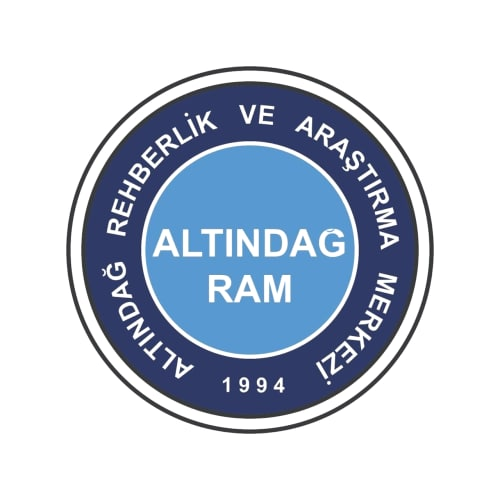 Ergenlik Dönemi ve Kişisel Sınırları Koruma
Altındağ rehberlik ve araştırma merkezi 
aralık-2021
Ergenlik, insanlarda fiziksel ve psikolojik değişikliklerin olduğu önemli bir dönemdir. 
Bu dönemde kişilik yapısı ile birlikte cinsel organlarda fiziksel ve fonksiyonel değişiklikler ön plana çıkmaktadır.
Ergenlik dönemi değişimleri genellikle kızlarda 10-12 yaşlar, erkeklerde ise 11-14 yaşlar arasında başlamaktadır.
Ergenlik anne babadan ayrışma , farklı bir birey olma, toplumsal yerini araştırma ve bir mesleğe yönelme çabalarının gösterildiği ve bu durumu anne babaya da kabul ettirme çabalarını içeren 8-10 yıllık bir dönemdir.
Anne babadan ayrışma ve bireyleşme süreci içinde ergenlerin duygusal olarak kendilerini ana babalarından uzak tutma çabaları, 
duygusal yatırımlarını özellikle karşı cins olmak üzere akran ilişkileri üzerine yapmaları, 
riskleri olduğundan az görmeleri, 
kendilerini her şeyi yapabilir olarak algılamaları ve 
otonomi istemeleri anne babalarla çatışmaya neden olur.
Duygusal özerklik hem bireyselleşmenin hem de duygusal yakınlığın desteklendiği koşullarda en iyi şekilde gelişmektedir. 
Ergenler çoğu zaman kendilerini akranlarının gözlerinden görürler ve görünüm, giyim tarzı ve davranışlarının akranları tarafından onaylanmaması benlik saygılarında azalmaya neden olabilir.
Ergenlik döneminin sonlarına doğru kişi bireyselleşmesini tamamlamış, kendi ebeveynlerinden ve diğer yetişkinlerden duygusal anlamda bağımsızlaşmıştır. Her iki cinsten yaşıtlarıyla yeni ve daha olgun ilişkiler kurmaya hazırdır.
Bu dönemde kimlik duygusu gelişir. Kimlik duygusunun cinsel, toplumsal ve mesleksel öğeleri vardır.
Cinsel Kimlik
Cinsel kimlik  bireyin kendisini kız ya da erkek cinsiyetine ait hissetmesidir. 
Çocuğun kız ya da erkek olduğunu fark edebilmesi, kendi bedenini ve benliğini bir uyum içinde kabullenmesi ve kız ya da erkek olmaktan huzur ve güven duygusu duyabilmesidir.
 Cinsel kimlik, bireyin görünümü ve davranışları ile dışa vurulur.
Cinsel Rol
Cinsiyet rol kültürel tanım ve beklentiler ile şekillenen cinsiyet davranışlarıdır. 
Kadın ve erkeği birbirinden farklı kılan davranışsal özelliklerdir. Kadınsı ya da erkeksi olmaktır. 
Standart ve sağlıklı sonuç, cinsel kimlik ile cinsel rolün birbirine uygun olmasıdır. 
İnsanlar dişi ya da erkek olarak doğarlar ama daha sonra kadın veya erkek olma ile sonuçlanacak, kız ya da oğlan çocuk olmayı yetişirken öğrenirler.
Beden görünümünün değişmesi, dürtülerin artması, cinsel kimliğin daha fazla algılanması gencin toplumsal olarak da bazı cinsiyet rollerini edinmesini gerektirir.
 Ergenlik döneminde cinsiyete uygun biçimlerde davranmaya yönlendirici çevresel tutumların etkisiyle toplumsal cinsiyet rollerinin içselleştirilmesiyle cinsel kimlik oluşumu tamamlanır. 
Bu dönemde yakın arkadaşlıklar önem kazanmaya başlar, daha çok aynı cinsiyetten arkadaş ve grup aktiviteleri tercih edilir ve arkadaş grupları ergenin ilgi alanlarını ve giyimini etkiler.
Ergenlik döneminde, gencin cinsel yapısı ve yeterliliği konusunda önce birtakım soruları, kuşkuları olabilir. 
Kendi cinsel yapısını, yeterlilik ve gücünü, düşüncede yada eylemde, başkaları ile karşılaştırır. Bu konuda başkalarınca da nasıl görüldüğünü merak eder. 
Kendini sınar; yarışmaya kalkar. 
Zamanla, sağlıklı gencin bu tür sınamaları, yarışmaları, kuşkuları yatışır. Kendi cinsel yapısının ve yeterliliğinin gerçekçi kabullenişi ile “cinsel kimlik duygusu” olgunlaşır.
Kişisel Sınırlar
Kişinin kendisinin ve diğer insanların özel alanının farkına varması,
 sosyal hayatın içinde kendi özel alanını koruması, 
diğer insanların özeline saygı duyması ve 
çevresi ile arasına sağlıklı sınırlar koyması hakkındaki bilgileri içerir.
Kısaca kişisel sınırlarını bilmek, kendisinin ve başkalarının özel alanını bilmek ve korumaktır. 
Bir insanın özel alanlarına bakılmasının, dokunulmasının, hakkında konuşulmasının, dinlenilmesinin yasak olmasını ifade eder.
Kişisel sınırlar ya da mahremiyet kavramının insan vücudu için kullanıldığındaki anlamı; hakkında konuşulması, bakılması ve dokunulması uygun olmayan bölgeleriyle ilgili dokunulmazlık hâlidir.
Mahremiyet kuralları iki cins için de geçerlidir.
Kişisel sınırlar bilinci kişinin kendisini değerli görmesini ve hissetmesini sağlar. 
Olumlu benlik algısı oluşturur. 
Karşılıklı saygı ve güven oluşumuna katkı sağlar. 
Anormal düşünce, tutum ve davranışlardan kişiyi uzak tutar. 
Kendine ve karşı cinse ait sosyal rolleri benimser.
Mesken mahremiyeti
Şahsi eşyalar, resimler, odalar herkesin kullanacağı, ihlal edeceği, göreceği hâle getirilmemelidir.
 Kişi kendi özel hayatını koruduğun gibi başkasının özel hayatına da saygı duymalıdır.
Başkasına ait özel eşyalar izinsiz kullanılmamalı ve başkalarının evlerine/odalarına izinsiz girilmemelidir.
İnternetin Sağlıklı Kullanılması ve Siber Zorbalık
Bireylerin iletişimden eğlenceye, alışverişten film izlemeye, sosyal yaşamda aktif olarak katılımlarını gerektiren faaliyetler şekil değiştirerek sanal ortama taşınmaktadır. 
İnternet ve cep telefonu kullanımı gençler arasında yaygınlaşmış ve akran kültürünün önemli bir parçası haline gelmiştir.
Ergenin kimlik kazanımında, gerçek yaşamında arkadaşları ile kurduğu ilişki ve bir gruba karşı geliştirdiği aitlik duygusu kadar internet ortamında geliştirdiği arkadaşlıklar ve sosyal çevre de ergen birey için önemli olmaktadır.
Ergenlerin interneti verimli ve etkili kullanmaları arkadaşları ile ilişkilerini geliştirirken, internetin uzun süre ve verimsiz kullanımı ergenlerin sosyal yaşamdan uzaklaşmalarına, yalnızlaşmalarına, akademik başarılarının düşmesine, duruş bozuklukları yaşamalarına, uyku düzenlerinde bozulmaya ve benzeri durumlara sebebiyet verebilmektedir.
Sosyal medyanın yanlış kullanımı
bireyleri sağlıksız yaşamaya sevk etme,
 madde kullanımı ve maddeye ulaşım olasılığını arttırma, 
cinsel istismar ihtimalini kolaylaştırma, 
dolandırıcılık, 
kötü niyetli insanlarla kolay iletişime geçme, 
terör olaylarına ve provokatif etkinliklere kolaylıkla dâhil olabilme ve 
siber zorbalık gibi olumsuz yaşam olaylarına sebep olabilmektedir.
Siber zorbalık ya da sanal zorbalık, birey veya grup tarafından başka bir bireye ya da gruba, bilgi ve iletişim teknolojileri aracılığı ile tehdit edici, korkutucu, onur kırıcı, iftira dolu, utandırıcı mesaj ve/ veya görüntülerin kasıtlı ve düzenli bir şekilde gönderilmesidir. 
Özellikle akranları tarafından siber zorbalık yaşantısına maruz bırakılan mağdurlar, kişisel, sosyal, psikolojik ve duygusal açıdan oldukça olumsuz etkilenmektedir.
Siber Zorbalık Çeşitleri
Siber Taciz: Saldırgan, tehdit edici, aşağılayıcı şekilde mesajlar atmak, yorumlar yapmak, paylaşımlarda bulunmak.
İftira: Birisiyle ilgili olmayan şeyler uydurmak ve bunu diğer kullanıcılar arasında yaymak.
Sanal Dışlama: Sohbet gruplarından, sosyal ağ topluluklarından veya çevrimiçi oyunlardan birini uzaklaştırmak, bunlar gibi siber yaşama katılmasına izin vermemek.
Sexting: Cinsel içerikli mesajlar göndermek, uygunsuz resim ve videolar ile rahatsız etmek.
Sanal Takip: Birini, rahatsız olduğunu, istemediğini, belirtmesine rağmen ısrarla her türlü sanal ortamda takip etmek, peşini bırakmamak.
Siber zorbalıktan korunmak için bunları yapın:
İletişim araçları ve interneti bilinçli bir şekilde kullanın.
Hesaplarınızın siber zorbalar tarafından çalınmasını engellemek amacıyla tahmin edilmesi zor ve güçlü şifreler belirleyin.
Güvenlik yazılımlarınızı güncel tutun. 
Yüz yüze ilişkilerdeki etik kuralları sanal ortamda da uygulayın.
Tanımadığınız kişilerden gelen mesajları okunmadan silin.
Tanımadığımız kişilerden gelen arkadaşlık tekliflerini kabul etmeyin.
Paylaşılmaması gereken kişisel bilgileri paylaşmayın.
İnternetten edinilen bilgilerin doğruluğunu kontrol edin.
Dolandırıcılık amaçlı sitelere karşı dikkatli olun.
Yardım al.
Yalnız değilsin.